Fonds Lucien Carlier (1593)
Fonds Roland Brulmans (265136)
June 16 2009 at 4:06:55
Fonds Jean Nihon (265154)
June 16 2009 at 4:06:38
Fonds Fédération liégeoise du POB/PSB/PS (265164)
June 16 2009 at 4:06:10
Fédération verviétoise du Parti socialiste   (265201)
June 17 2009 at 8:06:37
Fonds FMSS/Solidaris (265203)
June 17 2009 at 9:06:47
Fonds Femmes prévoyantes socialistes (265208)
June 17 2009 at 9:06:56
Fonds "Fonds de solidarité Truffaut-Delbrouck" (265211)
June 17 2009 at 9:06:29
Collection André Cools (265249)
June 17 2009 at 10:06:56
Fonds Claude Dejardin (265254)
June 17 2009 at 10:06:01
Fonds Georges Dejardin (265256)
June 17 2009 at 10:06:57
Fonds Elisa Devlieger (265285)
June 17 2009 at 10:06:01
Fonds Jean-Pierre Digneffe (265288)
June 17 2009 at 11:06:04
Fonds Alex Fontaine-Borguet (265293)
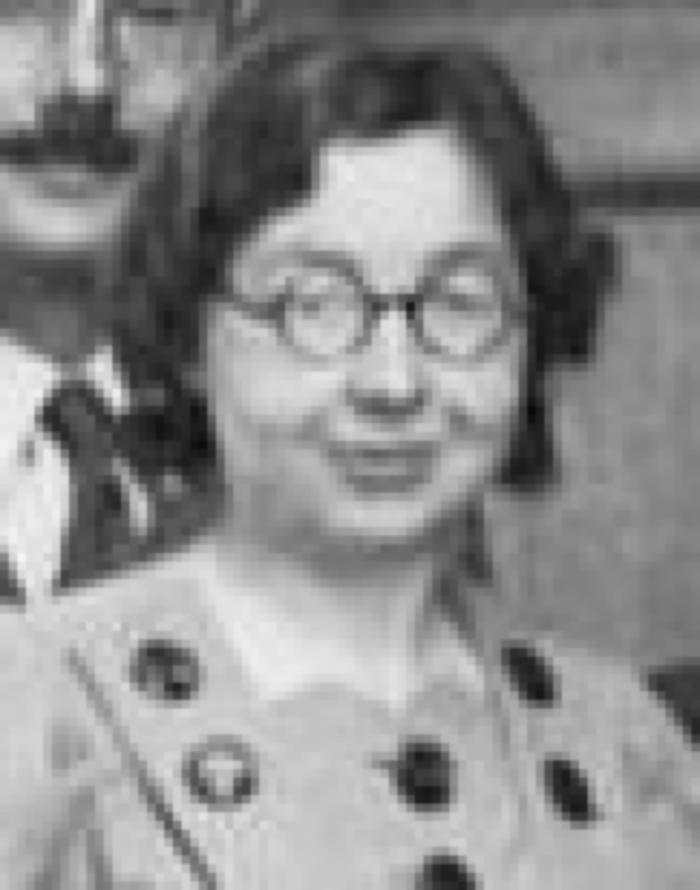 June 17 2009 at 11:06:37
Fonds Hoebrechts (265313)
June 17 2009 at 11:06:16
Fonds Mathieu Kisselstein (265317)
June 17 2009 at 11:06:03
Fonds Alphonse Lapaille (265324)
June 17 2009 at 11:06:54
Fonds Gaston Paque (265365)
June 17 2009 at 1:06:12
Fonds Hubert Rassart (265368)
June 17 2009 at 1:06:31
Exposition internationale de l'eau (Liège 1939) (265376)
June 17 2009 at 2:06:54
Fonds Réné Van Santbergen (265880)
June 18 2009 at 3:06:28
Fonds Irène et Georges Vrancken (265881)
June 18 2009 at 3:06:04
Fonds Christiane Wéry (265883)
June 18 2009 at 3:06:27
Fonds Jacques Yerna (265884)
June 18 2009 at 3:06:34
Collection chansons (265889)
June 18 2009 at 4:06:37
Collection gadgets et objets (265890)
June 18 2009 at 4:06:44
Collection photos (265894)
June 18 2009 at 4:06:46
Collection électorale (266699)
June 24 2009 at 4:06:16
Fonds Georges Truffaut (269465)
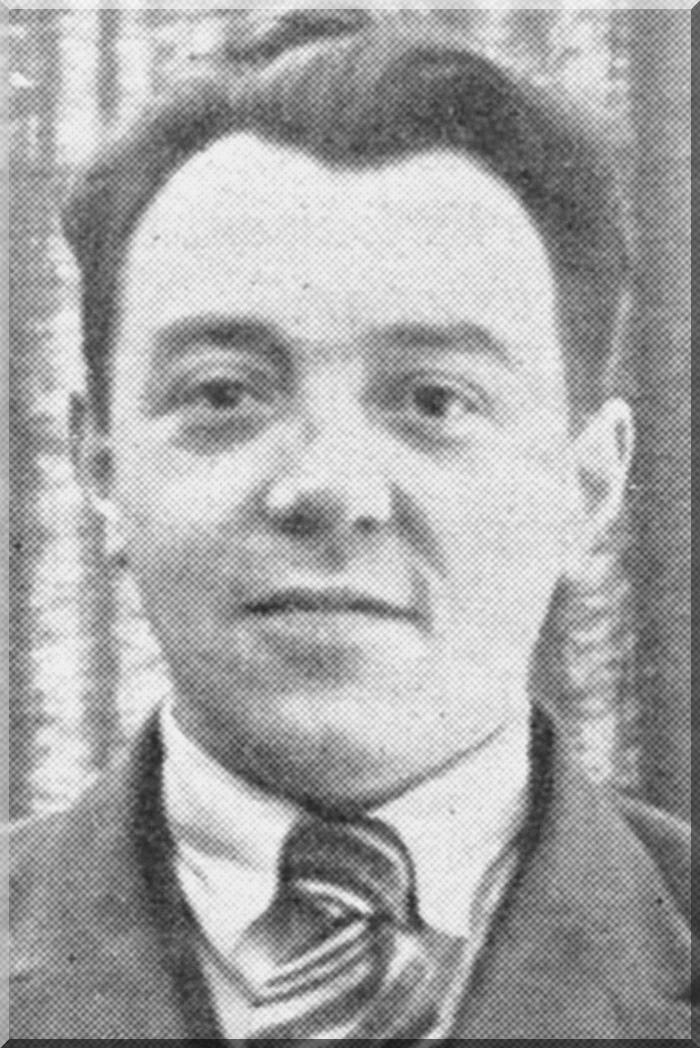 July 6 2009 at 3:07:01
Le point sur l'eau : vision wallonne du problème (282901)
August 18 2009 at 2:08:55
Léon Blum : le pouvoir, pour quoi faire ? (283511)
August 19 2009 at 1:08:05
Lire le capitalisme : sur le capitalisme mondial et sa crise (285941)
August 26 2009 at 10:08:39
Pour une société écologique (320061)
January 14 2010 at 2:01:37
Capitalisme négrier : la marche des paysans vers le prolétariat (326543)
February 11 2010 at 1:02:41
Justice économique internationale : contributions à l'étude de la charte des droits et des devoirs économiques des États (326552)
February 11 2010 at 1:02:41
Les plus belles années d'une génération avant, pendant et après la seconde guerre mondiale (326651)
February 11 2010 at 1:02:41
La liberté d'entreprendre (326696)
February 11 2010 at 1:02:41
Le bail : propriétaire-locataire (326831)
February 11 2010 at 1:02:42
Vos droits de milicien (326886)
February 11 2010 at 1:02:42
Les plans de secteur (327006)
February 11 2010 at 1:02:42
Une expérience d'urbanisme démocratique : l'université d'Oregon (327011)
February 11 2010 at 1:02:42
La ville disciplinaire : essai sur l'urbanisme (327013)
February 11 2010 at 1:02:42
Liberté d'opinion ... verloten : les interdictions professionnelles en R.F.A. (327232)
February 11 2010 at 1:02:43
Regards froids sur la Chine (327265)
February 11 2010 at 1:02:43
Discours prononcés au cours de la visite en République Populaire de Bulgarie (327273)
February 11 2010 at 1:02:43
Pour étendre et développer la lutte armée à l'intérieur du pays : discours prononcé à la conférence des responsables des organisations révolutionnaires clandestines et des agents politiques du secteur de Onseung le 11 mars 1933 (327275)
February 11 2010 at 1:02:43
Pour le renouvellement du système de la gestion économique : discours prononcé à la réunion élargie du Comité politique du C.C. du Parti du travail de Corée le 15/12/1961 (327276)
February 11 2010 at 1:02:43
Quelques expériences en matière de financements à l'égard des campagnes : entretien avec des fonctionnaires des organismes du Parti et de l'économie le 7/07/1976 (327277)
February 11 2010 at 1:02:43
Les tâches des communistes pour le renforcement et le développement de la lutte antijaponaise de libération nationale : rapport présenté à la conférence des cadres militaires et politiques de l'armée révolutionnaire coréenne, tenue à Nanhoutow le 27/02/1976 (327278)
February 11 2010 at 1:02:43
Oeuvres choisies. Tome 1 (327279)
February 11 2010 at 1:02:43
Oeuvres choisies. Tome 4 (327282)
February 11 2010 at 1:02:43
La Corée du Sud, une société des ténèbres : La Corée du Sud vue par les étrangers (327288)
February 11 2010 at 1:02:43
Une opposition socialiste en Union Soviétique aujourd'hui : "Samizdat","Vingtième siècle" (327304)
February 11 2010 at 1:02:43
L'U.R.S.S. au second souffle : bilan et réformes de l'économie planifiée soviétique (327315)
February 11 2010 at 1:02:43
L'arme de la confiance (327379)
February 11 2010 at 1:02:44
L'autre regard (327389)
February 11 2010 at 1:02:44
Front populaire, révolution manquée : témoignage d'un militant (327610)
February 11 2010 at 1:02:44
La treizième tribu : l'Empire Khazar et son héritage (327688)
February 11 2010 at 1:02:45
La longue marche de la révolution (327918)
February 11 2010 at 1:02:45
L'allaince ouvrière et paysanne en U.R.S.S. (1921-1928) : le problème du blé (327944)
February 11 2010 at 1:02:45
Valeur et répartition (328066)
February 11 2010 at 1:02:46
Pour comprendre les crises monétaires (328152)
February 11 2010 at 1:02:46
La crise nous révèle (328201)
February 11 2010 at 1:02:46
Belgique des jeunes (328427)
February 11 2010 at 1:02:47
Les organisations de jeunesse de la communauté culturelle d'expression française de Belgique : Vade-Mecum (328428)
February 11 2010 at 1:02:47
Lettre ouverte aux femmes politiques (328437)
February 11 2010 at 1:02:47
Un nouveau Liège, un autre Liège : élections communales 10 octobre 1976 : programme du Parti Socialiste du Nouveau Liège (328721)
February 11 2010 at 1:02:48
Loi électorale communale (328748)
February 11 2010 at 1:02:48
Loi électorale communale (328749)
February 11 2010 at 1:02:48
Manuel pratique des élections communales (328755)
February 11 2010 at 1:02:48
Code électoral : loi organique des élections provinciales (328760)
February 11 2010 at 1:02:48
Projet de loi organique des centres publics d'aide sociale : session 1975-1976 (328809)
February 11 2010 at 1:02:48
Loi organique du centre public d'aide sociale : arrêté royal du 8 juillet 1976 (328810)
February 11 2010 at 1:02:48
Loi modifiant la législation sur le régime des pensions du personnel communal et assimilé (328853)
February 11 2010 at 1:02:48
Accroissement de la productivité et psychosociologie du travail (328970)
February 11 2010 at 1:02:49
Bilan de la révolution cubaine : rapport central au 1er congrès du Parti communiste cubain. Suivi des discours de clôture (337984)
March 10 2010 at 3:03:16
Collection Documents audiovisuels (340606)
March 17 2010 at 11:03:29
Lettre ouverte à tout le monde (340871)
March 18 2010 at 8:03:52
Fonds Robert Carabin (404429)
October 15 2010 at 11:10:50
L'ardeur (405236)
October 20 2010 at 12:10:55
L'URSS au second souffle : bilan et réformes de l'économie planifiée soviétique (406623)
October 28 2010 at 9:10:09
Fonds Marcel Lantin (407950)
November 8 2010 at 10:11:33
Fonds Paul Bolland (415264)
December 2 2010 at 3:12:20
Collection périodiques (449145)
January 10 2011 at 11:01:49
Fonds (et collections) d'archives d'institutions (526008)
February 18 2011 at 11:02:36
Collection Dossiers biographiques (538106)
February 25 2011 at 10:02:16
Dossier Robert Hallez (736905)
May 27 2011 at 2:05:12
Hubert Lapaille (764945)
June 15 2011 at 2:06:15
Science, technique et capital (778605)
June 21 2011 at 9:06:23
Répertoire des compétences provinciales (794205)
June 24 2011 at 12:06:22
Les travavailleurs face au capitalisme : initiation à l'économie (794946)
June 24 2011 at 2:06:18
Le socialisme du silence : de l'histoire de l'URSS comme secret d'Etat (1921-19..) (798828)
June 27 2011 at 2:06:13
Démocratisation de l'économie : perspectives socialistes (814706)
July 5 2011 at 12:07:31
Congrès des socialistes wallons 11 septembre 1976 : rapport de la commission politique scientifique (821905)
July 8 2011 at 1:07:39
Congrès des socialistes wallons 11 septembre 1976 : rapport de la Commission agriculture (830365)
July 13 2011 at 4:07:49
L'homme noir (842486)
July 20 2011 at 3:07:32
Lettre ouverte aux socialistes (982886)
September 13 2011 at 11:09
Le défi occitan : refus paysan (1011885)
September 22 2011 at 9:09:41
Chemins de l'histoire dans l'ancienne paroisse de Chênée. Première partie (1148005)
November 14 2011 at 11:11:46
Les institutions britanniques (1156207)
November 16 2011 at 2:11:31
Tempête sur l'Occident 1945-1975 (1169091)
November 23 2011 at 3:11:20
C.S.C. qui es-tu? : révolutionnnaire dans l'évolution (1228945)
December 16 2011 at 10:12:41
Femmes prévoyantes socialistes (1273905)
January 9 2012 at 3:01:44
Formation, action et militantisme (1274025)
January 9 2012 at 3:01:16
Politique familiale (1274106)
January 9 2012 at 3:01:54
Avortement (1274205)
January 9 2012 at 3:01:06
Femmes et travail (1274265)
January 9 2012 at 3:01:59
Pension et aménagement du territoire (1274366)
January 9 2012 at 3:01:21
Protection du consommateur (1274505)
January 9 2012 at 3:01:07
Pacifisme et internationalisme (1274566)
January 9 2012 at 3:01:08
Socialisme et vie politique (1274625)
January 9 2012 at 3:01:38
Correspondance « Le Monde du travail » concernant la libre pensée (1303467)
January 18 2012 at 9:01:26
Comité d'aide aux ex-prisonniers soviétiques (1303497)
January 18 2012 at 9:01:43
Fonds de solidarité Truffaut-Delbrouck (1303499)
January 18 2012 at 9:01:34
USA culture 1960-75 : quelques tendances (contre)culturelles aux USA (1306005)
January 18 2012 at 4:01:13
L'Etat et la révolution : la doctrine marxiste de l'Etat et les tâches du prolétariat dans la révolution (1473965)
February 20 2012 at 11:02:10
Les fils du goulag (1498707)
February 29 2012 at 12:02:12
Le troisième âge du Capitalisme (1500447)
February 29 2012 at 4:02:30
Congrès des socialistes wallons 12 septembre 1976 : rapport complémentaire de la commission politique industrielle (1515085)
March 6 2012 at 11:03:24
Congrès des socialistes wallons 11 septembre 1976 : rapport de la commission politique industrielle (1516427)
March 6 2012 at 12:03:28
Conférence tripartite sur le plein emploi : procès-verbaux et documents des groupes (1528108)
March 9 2012 at 2:03:18
Rapports du groupe de travail technique chargé de formuler des suggestions en vue de freiner, dans l'immédiat, le déficit de financement de l'Etat : 6 mai et 19 juillet 1976 (1528971)
March 12 2012 at 10:03:46
Adieu à une activité plusieurs fois séculaire la houillerie liégeoise : discours d'ouverture prononcé lors de la session ordinaire du Conseil provincial d'octobre 1976 (1533166)
March 14 2012 at 11:03:51
Europa : 25 interviews over de toekomst van de Oud Wereld (1541127)
March 20 2012 at 11:03:11
Page de l'histoire de l'armée roumaine (1544866)
March 21 2012 at 11:03:15
54e Congrès administratif : rapport du PSB 1975-1976 (1569565)
March 29 2012 at 12:03:51
Elections communales du 10 octobre 1976 : options pour une politique communale socialiste : Congrès (1581125)
April 4 2012 at 9:04:39
PSB Contacts : faisons le point... (1582896)
April 4 2012 at 11:04:18
Socialisme et multinationales : colloque de la Fédération de Paris du PS, 21-22 février 1976 (1587429)
April 5 2012 at 3:04:44
Rapport politique (1611265)
April 16 2012 at 2:04:26
Ongelijke levensvoorwaarden in de Centrale Gevangenis te Leuven (1614167)
April 17 2012 at 10:04:19
Population et démographie (1661845)
April 30 2012 at 11:04:52
Le crise des dictatures : Portugal, Grèce, Espagne (1667706)
May 2 2012 at 2:05:16
La crise des dictatures : Portugal, Grèce, Espagne (1667905)
May 2 2012 at 3:05:41
Projet de loi organique des centres publics d'aide sociale : session 1975-1976 : 16 juin 1976 (1675512)
May 7 2012 at 9:05:52
La Province : hier et aujourd'hui (1677367)
May 7 2012 at 12:05:56
La tentation totalitaire (1706245)
May 16 2012 at 9:05:45
La révolution culturelle en Chine (1720825)
May 24 2012 at 11:05:40
Littérature et révolution ; suivi de : Littérature prolétarienne ? et : Une littérature prolétarienne est-elle possible ? (1742228)
June 5 2012 at 9:06:52
Si vis pacem, cole justitiam (1789626)
June 28 2012 at 9:06:13
Les questions du mode de vie : l'époque du militantisme culturel et de ses tâches (1795525)
July 2 2012 at 9:07:23
Loi organique des centres publics d'aide sociale (1803584)
July 4 2012 at 9:07:18
Centres publics d'aide sociale : année zéro (1803590)
July 4 2012 at 9:07:07
L'argent et l'inconscient : étude d'une obsession (1900227)
August 30 2012 at 12:08:18
A bas la vertu (1954932)
September 26 2012 at 3:09:21
La réforme des institutions : colloque organisé à Anvers le 10 janvier 1976, sous les auspices de Monsieur Vandekerhove... (1965786)
October 4 2012 at 9:10:27
Le rapport Khrouchtchev et son histoire (1972905)
October 9 2012 at 11:10:22
La classe ouvrière (1979207)
October 12 2012 at 11:10:56
Echos de la vie passée dans les doyennés de Chênée, Fléron, Soumagne (1986187)
October 16 2012 at 3:10:40
La parole aux jeunes (autoportrait des jeunes de 15 à 25 ans) (2018585)
November 5 2012 at 4:11:51
Presse engagée, presse condamnée ? (2058846)
November 26 2012 at 11:11:32
Université ouverte : leçons des expériences pilotes (2059565)
November 26 2012 at 2:11:07
Animation et media (2059706)
November 26 2012 at 2:11:57
De start van de samengevoegde gemeenten = Le choix des "maîtres chez toi" dans les communes fusionnées (2059986)
November 26 2012 at 2:11:21
La commission des Problèmes éthiques (2061748)
November 27 2012 at 10:11:26
Socialisme (2066226)
November 28 2012 at 11:11:45
Le socialisme suédois: une expérience (2079946)
December 3 2012 at 11:12:05
Le meilleur de nous-même (2082945)
December 4 2012 at 10:12:41
Mobilisons toutes nos forces pour le bien-être des hommes, pour le bonheur du peuple (2090765)
December 5 2012 at 4:12:16
Angola : l'indépendance empoisonnée (2097346)
December 10 2012 at 10:12:43
1956 : Suez (2103766)
December 11 2012 at 2:12:03
Conditions de salaires et de travail pour nos travailleurs du bâtiment (2122107)
December 20 2012 at 10:12:03
Instruments internationaux et droits économiques-sociaux-culturels des femmes (2233505)
February 5 2013 at 12:02:53
Sécurité et hygiène dans la construction et la réparation navales (2257626)
February 13 2013 at 2:02:30
Fonds Fédération liégeoise du POB/PSB/PS (2389105)
March 26 2013 at 5:03:38
VHS (2463087)
April 25 2013 at 3:04:15
Bandes audio (2474326)
May 2 2013 at 5:05:05
Fonds Léon Merlot  (2531726)
May 30 2013 at 4:05:12
L'Europe sabotée (2610325)
July 5 2013 at 1:07:58
Une école sans société (2838105)
November 18 2013 at 10:11:57
Sociétés paysannes (2910425)
December 17 2013 at 2:12:27
Repères biographiques et portraits (3323425)
July 1 2014 at 11:07:37
Essor et développement de Liège et sa région (3323426)
July 1 2014 at 11:07:04
Jeunesse (3325685)
July 2 2014 at 9:07:24
Parcours militaire (3326286)
July 2 2014 at 10:07:58
Le socialiste (3326745)
July 2 2014 at 10:07:53
Portraits et hommages (3327105)
July 2 2014 at 11:07:24
Monument Tchantchès (3328046)
July 2 2014 at 2:07:02
Bains de la Sauvenière (3328085)
July 2 2014 at 2:07:11
Presse (3349870)
July 10 2014 at 4:07:50
Port autonome et Canal Albert (3349874)
July 10 2014 at 4:07:41
Le Grand Liège (3349875)
July 10 2014 at 4:07:28
Fonds Jean-Claude Peeters (3562446)
November 19 2014 at 11:11:54
Histoire illustrée de la guerre de 1914 (3580730)
December 9 2014 at 2:12:22
Dossiers documentaires (3666586)
February 12 2015 at 4:02:18
Drapeaux "Prolétaire Hutois" (3752686)
March 26 2015 at 12:03:03
Drapeaux "Mutuelle les Prolétaires Hutois" (3752705)
March 26 2015 at 12:03:43
Conseil national de Protection de la jeunesse et Comité de Protection de la jeunesse (4027077)
October 20 2015 at 2:10:35
Condition féminine (4027232)
October 20 2015 at 2:10:42
Œuvre nationale de l'enfance (4027391)
October 20 2015 at 3:10:46
Assistance publique (4027451)
October 20 2015 at 3:10:13
Médecine préventive (4027492)
October 20 2015 at 3:10:59
Quartier de Droixhe (4027733)
October 20 2015 at 3:10:05
Annuaire XIX 1966-1967 : bibliographie 1959-1964 (deuxième partie : XII à XXII (4118412)
January 15 2016 at 12:01:42
La sécurité sociale des travailleurs migrants : France (4165393)
February 12 2016 at 12:02:11
La nature de classe de l'Etat belge (4197132)
March 2 2016 at 10:03:52
Exploitation pétrolière en Mer du Nord (4220573)
March 18 2016 at 9:03:26
Le licenciement : patron - travailleur (4226193)
March 23 2016 at 12:03:30
1er mai à Liège : manifestation (ARC-C AFF MAI 0044)
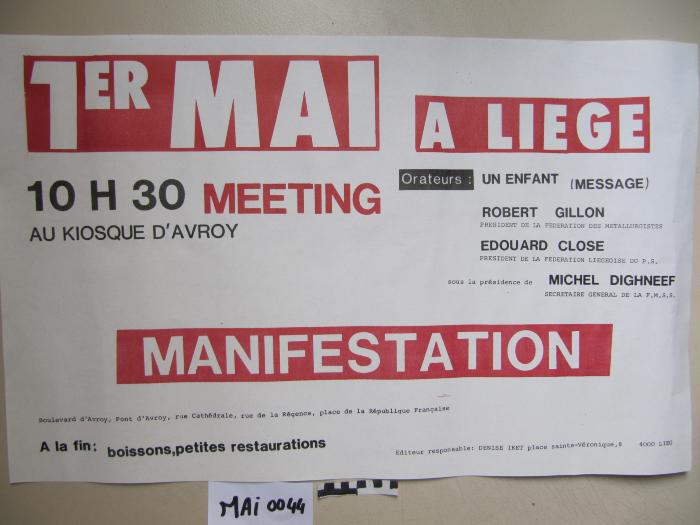 Le 1er mai c'est aussi l'affaire des jeunes (ARC-C AFF MAI 0046)
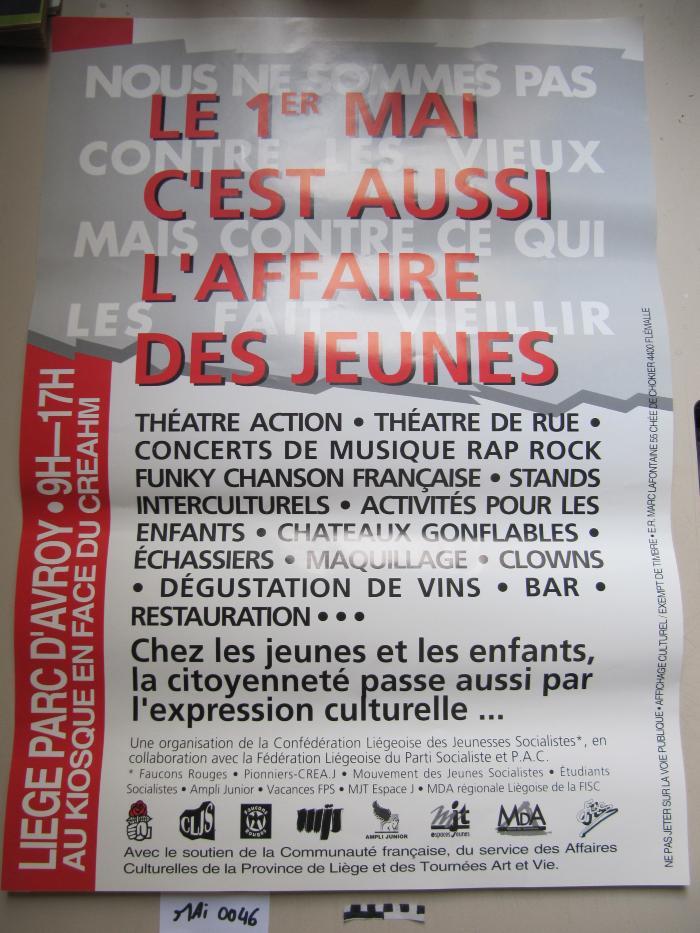 Fonds France Truffaut (ARC-P TRU-F)
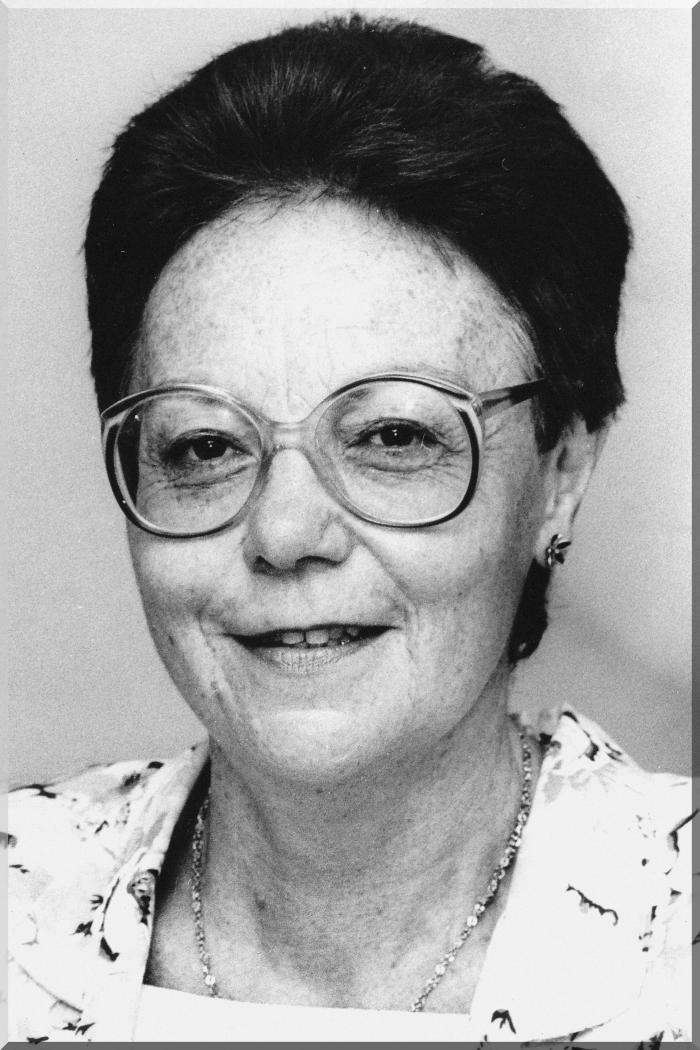 July 6 2009 at 3:07:01